EXCEL začiatočníci
Bohuslav Tesár
Popis prostredia
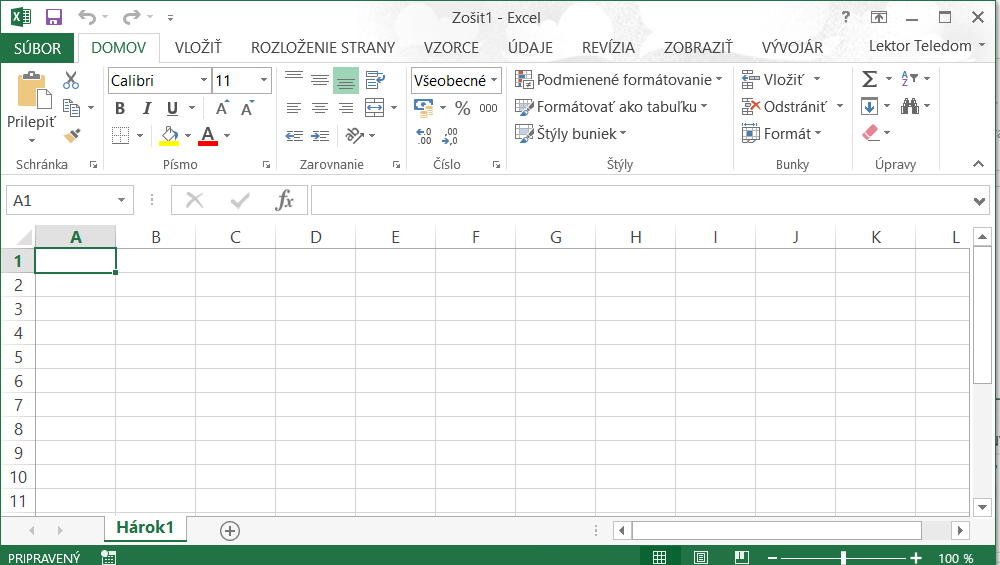 Rýchly prístup
Pásy kariet
Pole názov
Hárkový pás
Stavový riadok
Náhľady
Označovanie
Označovanie myškou
Označovanie klávesnicou
Nesúvisle označovanie (CTRL)
Maticové vyplňovanie CTRL+ENTER
Dátové typy Excel
Základný je číslo
Text – Ak chceme aby nám číslo neinterpretovalo musíme zadať ‘
Dátum / čas
Vzorce
Automatické výpočty
Kontrolné medzivýpočty
Automatické výpočty pomocou
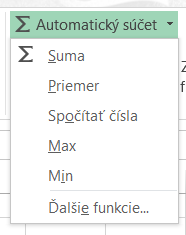 Otázky
Vďaka za pozornosť